Renewables Portfolio Standard (RPS) Webinar on 2023 RPS Compliance Report Templates and Filing Requirements
Energy Division
Renewable Procurement & Market Development
July 9, 2024
1
Webinar Information
All participants will be muted on entry to the webinar, but may unmute themselves for questions
Participants may ask clarifying questions through the chat window during the first half of the webinar
Participants will have an open forum to ask specific questions on the templates during the second half of the webinar. 
Disclaimer: This webinar will be recorded, with the upload (and a copy of these slides) available from https://www.cpuc.ca.gov/industries-and-topics/electrical-energy/electric-power-procurement/rps/rps-compliance-rules-and-process/rps-compliance-and-reporting
2
[Speaker Notes: Hello!]
Agenda
3
Introduction - RPS Compliance Report Requirements
Public Utilities Code §399.13(a)(3)
D.12-06-038 
Annual preliminary RPS Compliance Reports must be submitted to Energy Division each August 1
Once the compliance period is over and the CEC has issued its RPS Retail Seller Procurement Verification Report, retail sellers must submit Final RPS Compliance Reports to the CPUC within 30 days for a final compliance evaluation 
D.11-12-052
Retail sellers must submit supporting information to Energy Division to demonstrate that enough qualifying RECs were retired to meet the RPS requirements of the portfolio content category (PCC) classification in which they are claimed.
The type of supporting information varies based on the PCC type – please see the PCC Classification Handbook to see the CPUC’s various verification flowcharts and what information is required
4
Purpose of Webinar
Energy Division staff will explain the 2023 RPS Compliance Report submission process, address revisions made to the Report materials, and answer questions from retail sellers regarding the Report.
Templates:
IOU/ESP/CCA (.xlsx)
Small Utility(.xlsx)
Non-CBA (.xlsx)
Hourly Meter and e-Tag Reconciliation Report (.xlsx)
RPS Hourly e-Tag Summary Report (.xlsx)
Supporting documents:
Summary of Changes (.docx)
Data Entry Guide (.docx)
Contract ID Generator (.xlsx)
Availability: Posted on the CPUC’s RPS compliance & reporting website  https://www.cpuc.ca.gov/industries-and-topics/electrical-energy/electric-power-procurement/rps/rps-compliance-rules-and-process/rps-compliance-and-reporting
5
Schedule For 2023 RPS Compliance Reports
*per PUC 399.13.(a)(4)
Retail sellers should finalize 2023 REC retirements by the CPUC annual compliance deadline.
6
[Speaker Notes: 399.13.(a)(4)
The commission shall review each annual compliance report filed by a retail seller. The commission shall notify a retail seller if the commission has determined, based upon its review, that the retail seller may be at risk of not satisfying the renewable energy procurement requirements for the then-current or a future compliance period and shall provide recommendations in that circumstance regarding satisfying those requirements.]
RPS Compliance Report Submission Process
Two parts to reporting: confidential material to ED and public to the service list
Future submissions will be using the in-development RPS Database, but this year’s submissions will continue to use the legacy approach.
Submissions to Energy Division: must be in native file formats (e.g., .xlsx for Excel files) and through the CPUC’s Secure FTP website at https://kwftp.cpuc.ca.gov/.
RPS Compliance Report (.xlsx)
IOU/ESP/CCA, Non-CBA, or Small Utility version
Narrative of compliance report (.pdf - PDF/A preferred) 
RPS Hourly Meter and e-Tag Reconciliation Report and RPS e-Tag Summary Report (.xlsx) (if applicable)
Confidential versions of all RPS contracts for claimed facilities included in Compliance Report (.pdf - PDF/A preferred)
Please include the RPS contract ID in the filename for easy reference
Submissions to the RPS service list (R.24-01-017): should include public versions of all the above elements (except for RPS contracts) and must be in PDF format.
7
[Speaker Notes: e-Tag reports are for CPUC RPS use and do not need to be submitted to the CEC.

e-Tag Reconciliation report:  should only be populated for projects outside of CA seeking PCC 1 status and that utilize a Dynamic Schedule Agreement and/or are scheduled on an Hourly or Sub-Hourly basis. Not required for projects using a Pseudo Tie, directly connected to a California Balancing Authority, or not seeking PCC 1 status.

e-Tag summary report:  Should only be populated with information from e-Tags that are not tracked in the WREGIS system, or are improperly tagged in the WREGIS system. Not required if all RECs are properly documented and matched through the WREGIS system.

The RPS Compliance Materials served to the service list must be in PDF.]
Compliance Report Changes
As a result of annual updates and informal stakeholder feedback, some instructions and formulas in the final 2023 Annual RPS Compliance Reporting materials differ from the 2022 Annual RPS Compliance Reporting materials. 
SMJU templates were restructured according to their procurement/excess procurement rules in CP4 and onward, reclassifying Liberty to be with PacifiCorp using a "Non-CBA" template while Bear Valley uses a separate, "Small Utility," template.
Changes in the 2023 report templates from the 2022 templates are incremental and are intended to preserve the same user functionality as the 2022 templates as much as possible.
Changes fall into the following general categories:
2022 to 2023 Annual Updates
Compliance Period 3-4 to Compliance Period 4-5 Updates
WREGIS Accommodation
Changes in Supporting Documents
8
2023 Updates – Annual
9
[Speaker Notes: Other purely formatting changes may not be listed]
2023 Updates – Compliance Period
10
2023 Updates – WREGIS issues
11
Supporting Document Changes
2023 RPS Compliance Templates – Summary of Changes
Revised to reflect changes since 2022 Final templates.

2023 RPS Compliance Templates – Data Entry Guide
Updated graphics and revised wording to reflect 2023 version of template.

Hourly e-Tag Summary Report and Hourly e-Tag Reconciliation Report
Updated descriptive text to reflect year.

RPS Contract ID Generator
Updated retail seller names/abbreviations to reflect market entrants and name changes.

Please note that if either the 2023 RPS Hourly eTag Summary Report or the 2023 RPS Hourly and e-Tag reconciliation report are not included, the submission email should indicate that the omission was intentional.
12
Retail Seller Q&A
Q&A Session Instructions
All participants are muted on entry into the webinar 
Use the Raise Hand function and send your question through the chat panel to the Host
To use the Raise Hand Function: 

Clicking on the Raise Hand button in the bottom bar will place a small hand icon next to your name in the participant list. Click on the button again to lower your hand. 
To Send a Question through Chat:

Click on the Chat icon at the bottom of the screen. The chat panel will appear in the bottom right corner. By default, when sending a message, it will go to all the participants. You can send messages to the host, panelists, or all participants by selecting the drop-down labeled: Send to and choosing between these options. 	
	Example:
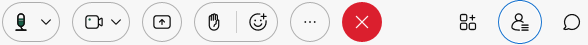 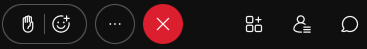 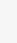 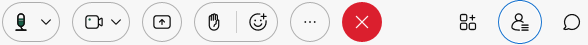 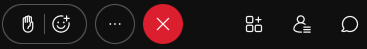 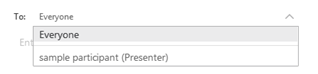 13
Additional Questions?
The CPUC RPS website can be accessed at: https://www.cpuc.ca.gov/industries-and-topics/electrical-energy/electric-power-procurement/rps. 

For more information on RPS Compliance Reporting, or to download the Compliance Report Templates, visit: https://www.cpuc.ca.gov/industries-and-topics/electrical-energy/electric-power-procurement/rps/rps-compliance-rules-and-process/rps-compliance-and-reporting.

There is also a Compliance Reporting FAQ is available at: https://www.cpuc.ca.gov/-/media/cpuc-website/industries-and-topics/documents/energy/rps/rps-compliance-faq_2020.pdf. 

For any remaining questions or comments, contact: rpscompliance@cpuc.ca.gov.
14
~Fin~
Thank you!
15
Backup
slides
16
RPS Compliance Report Requirements
SB 155
Per PUC 399.13.(a)(4), the CPUC will review retail sellers’ annual compliance reports and notify them if review shows that they may be at risk of not satisfying the renewable procurement requirements for the current or future compliance period, and provide recommendations
17
[Speaker Notes: PUC 399.13.(a)(4): The commission shall review each annual compliance report filed by a retail seller. The commission shall notify a retail seller if the commission has determined, based upon its review, that the retail seller may be at risk of not satisfying the renewable energy procurement requirements for the then-current or a future compliance period and shall provide recommendations in that circumstance regarding satisfying those requirements.]